Global Policy Seminar and NSC Simulation
IRP 401  -  IRP 402
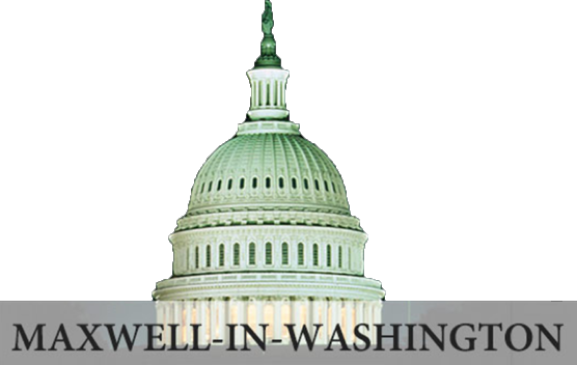 Week One19 January 2024
Prof. Fulton T. Armstrong
SPRING 2024
TODAY’S AGENDA
TODAY’S AGENDA
Ground Rules and Suggestions
Respect, inclusion, full participation – listen to each other
Openness, experiment with ideas
No such thing as a bad question
Take ego out of it (either offense or defense)
“Be here” – i.e., no distractions (phone, laptop)
Don’t assume there’s one right answer
Be contrarian
Go 360
THINK OF THIS AS A PROFESSIONAL WORKSPACE.
Other practices you’d like to suggest, drop me a line.
One more suggestion …
When you don’t agree with something you hear or read …
Before you react …
think …
Do we have different information?
Do we have different analysis?
Do we have different interests?
Do we have different values?
Fulton T. Armstrong

A spontaneous career in information, analysis, policy and politics

Forty-plus years of analytical writing
Linguistics and study in Spain
journalism in Taiwan
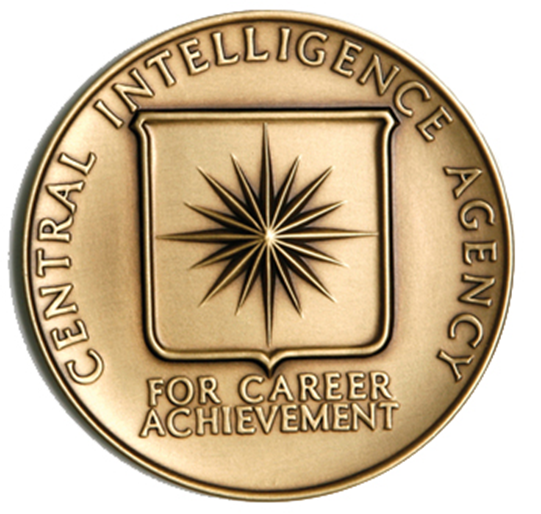 U.S. House of Representatives
CIA
State Department
National Security Council
National Intelligence Council
U.S. Military – Intelligence Advisor
Taught junior analysts
Led intelligence community
Wrote about tradecraft
Teach URJC and others
U.S. Senate
American UniversitySyracuse University/Maxwell
Fulton T. Armstrong

A spontaneous career in information, analysis, policy and politics

Forty years of analytical writing
Linguistics and study in Spain
journalism in Taiwan
U.S. House of Representatives
CIA
State Department
National Security Council
National Intelligence Council
U.S. Military – Intelligence Advisor
U.S. Senate
American UniversitySyracuse University/Maxwell
And traveled extensively between those periods.
BOOTCAMP
My Main Bias:
Good information and good analysis are at the heart of ALL good policy.
And bad information and bad analysis are at the heart of ALL bad policy.
A SECOND bias:
There’s rarely a *single* right answer.
10
A Third Bias:
Discussion is a lot richer (if less exciting) if we differentiate between
OPINION
and
ANALYSIS.
11
The Role of Intelligence: : The Blind Men and the Elephant
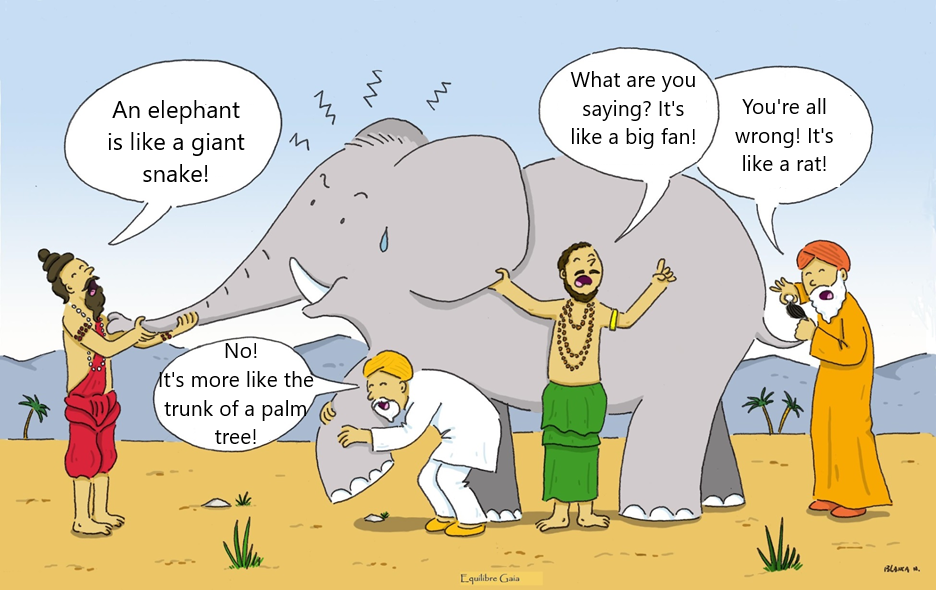 Second Purpose:  Listening to all other points of view.
First Purpose:  Putting facts together to say WHAT we perceive.
12
[Speaker Notes: Somos como en la historia india …  los ciegos que quieren entender qué es un elefante.  Cada uno lo toca, pero nadie entiende qué es hasta que se unan sus observaciones.

Un analista de una agencia de inteligencia … o un académico … o un periodista … o un representante de un negocio … quizás tenga información interesante, pero no es inteligencia hasta que, como sociedad, se una lo que saben y opinan del fenómeno que están observando.]
Italian version: Two men and a wall
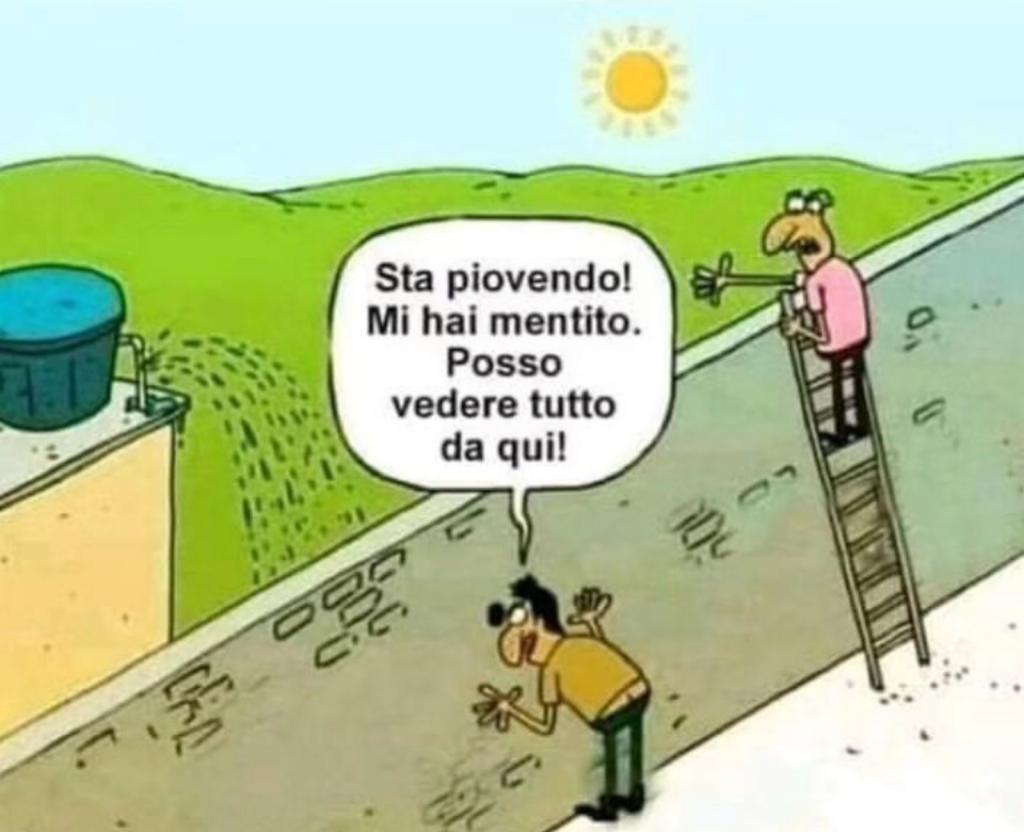 It's raining!!! You lied! I can see everything from here!!!
Both are “right” … and 
       Both are wrong.
Does this help?
13
[Speaker Notes: Somos como en la historia india …  los ciegos que quieren entender qué es un elefante.  Cada uno lo toca, pero nadie entiende qué es hasta que se unan sus observaciones.

Un analista de una agencia de inteligencia … o un académico … o un periodista … o un representante de un negocio … quizás tenga información interesante, pero no es inteligencia hasta que, como sociedad, se una lo que saben y opinan del fenómeno que están observando.]
Indian Story: The Blind Men and the Elephant
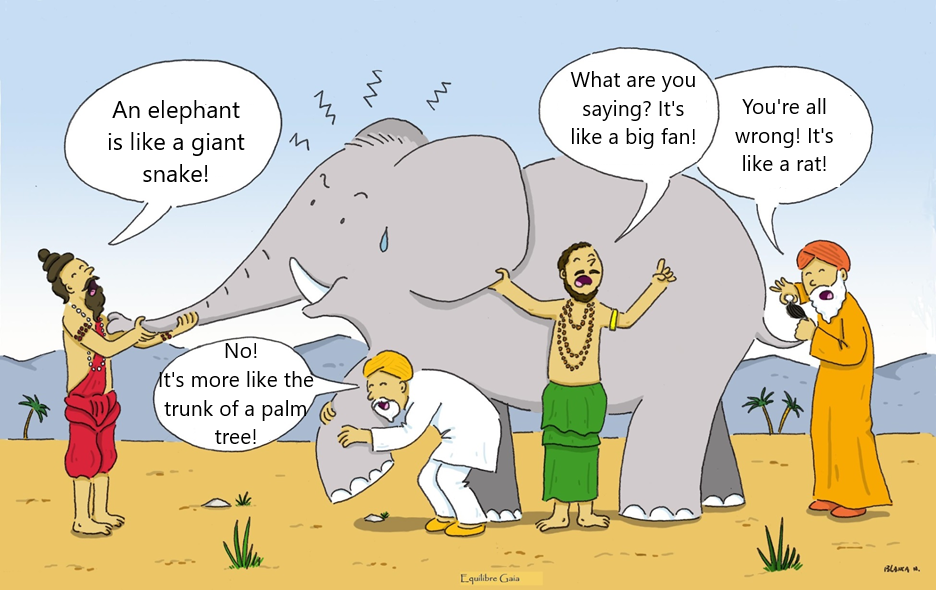 14
[Speaker Notes: Somos como en la historia india …  los ciegos que quieren entender qué es un elefante.  Cada uno lo toca, pero nadie entiende qué es hasta que se unan sus observaciones.

Un analista de una agencia de inteligencia … o un académico … o un periodista … o un representante de un negocio … quizás tenga información interesante, pero no es inteligencia hasta que, como sociedad, se una lo que saben y opinan del fenómeno que están observando.]
As we proceed, I’ll ask you to explore … how do you know what you “know”?
How do you determine “real” or “fake”?
How do you control your wishes and biases when handling information?
How do you evaluate the accuracy of your information, analysis, and recommendations?
How do you think these practices play out on the issues you care about?
15
“Questionnaire”
Use MS “form” inSUBMIT ASSIGNMENTS section of Blackboard.
Getting to know you
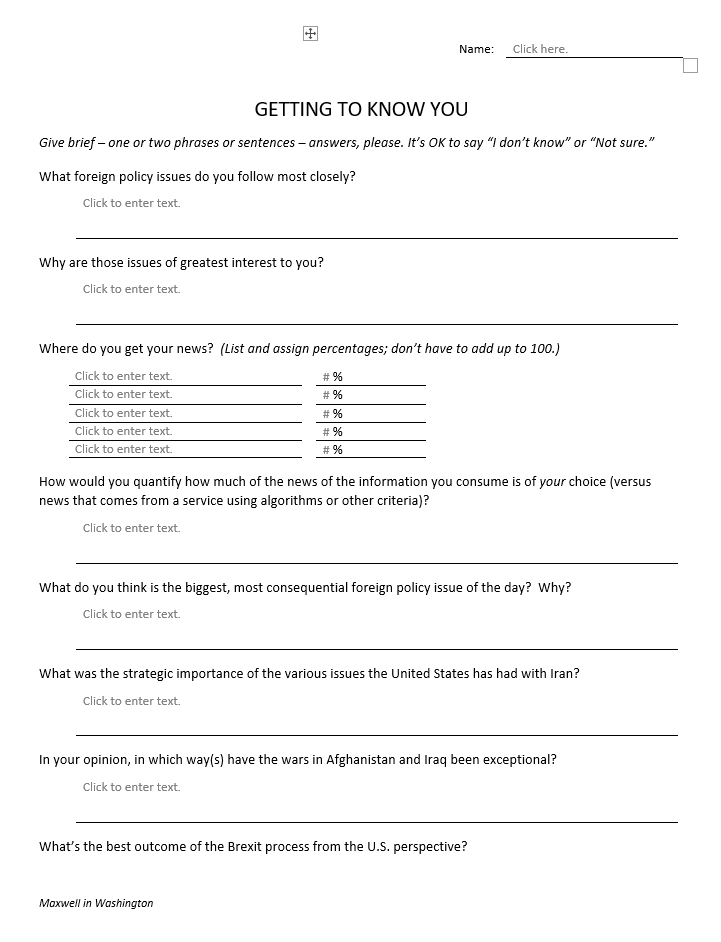 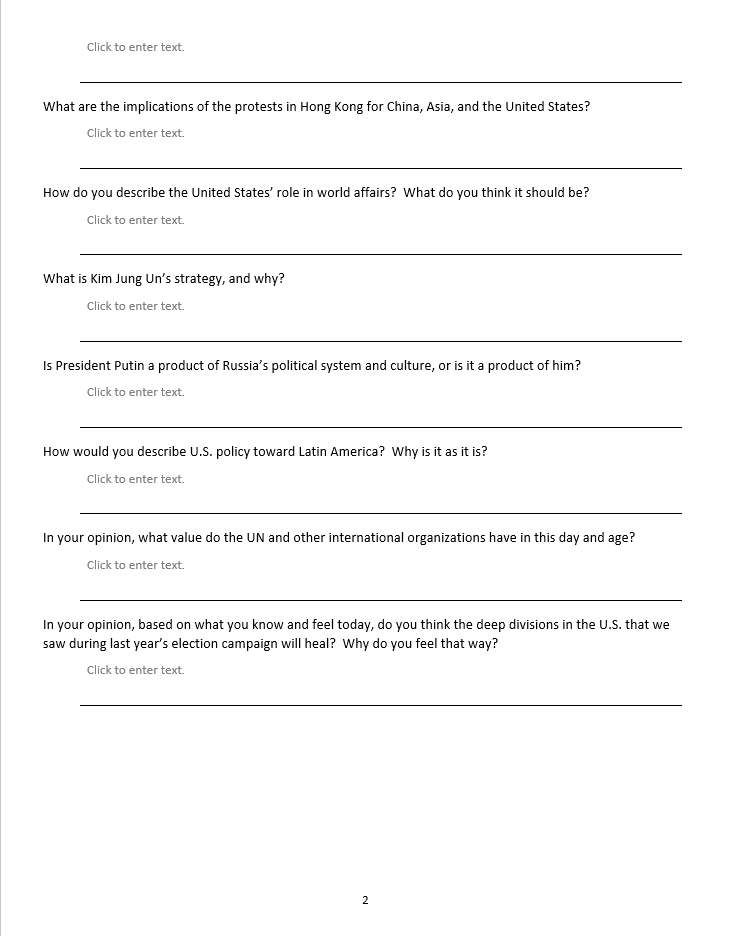 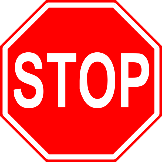 ~15 minutes
INTRODUCTIONS
Akosua
Matthew B
 Jessica
Abigail
Meghan
Tavio
Introductions
Preferred name
Hometown
Major/program
Main hope
Bryce
Tashakee
Reese
Noah
Gavin
Matthew R
Marcus
Emma
Myia
Huiwen
Emily
Nicolas
INTRODUCTIONS
Akosua
Matthew B
Jessica
Abigail
Meghan
Tavio
Introductions
Preferred name
Hometown
Major/program
Main hope
Bryce
Tashakee
Reese
Noah
Gavin
Matthew R
Marcus
Emma
Myia
Huiwen
Emily
Nicolas
SPRING 2024
(notes)
Akosua
Matthew B
Jessica
Abigail
Meghan
Tavio
Bryce
Tashakee
Reese
Noah
Gavin
Matthew R
Marcus
Emma
Myia
Huiwen
Emily
Nicolas
Intro video for Zoom guests
Volunteer?
SYLLABUS
Objectives
Design
Assignments
Grading
Questions?  Concerns?
In Blackboard
Course Description: 
Combined six-credit policy seminar (IRP 401) and NSC simulation (IRP 402).
Explores U.S. interests in world affairs, available policy options, and how policies are made in Washington. 
Also draws together internships and evening courses.
IRP 401 includes …
“Traveling” seminar that meets with U.S. and foreign government officials, experts and advocates, as well as journalists and public opinion specialists.
Introduction and practice of artforms used for developing policy options and communicating them in a Washington context, primarily information and policy memoranda.
IRP 402 features …
Simulation of a National Security Council policy review, through each stage – from analysis, to elaboration of options, to recommendation, through decision, and into implementation. 
Small-team collaboration and responsibility. 
Activities that should help you visualize selves as future policymakers, advocates and communicators.
Appreciation of the core professional skills needed for success in these areas.
Learning Objectives: 
Critical elements and processes of the U.S. Government and foreign countries whose actions impact the United States. 
Practical steps to identify and pursue opportunities in Washington, DC.
 Learning from intern experiences, including workplace challenges and personal aspects of coping.
After taking this course, you will be better able to:
Evaluate U.S. foreign policy and the many the forces influencing it.
Understand different roles of the Executive Branch, Congress, media, NGOs, diplomatic missions in Washington, and international organizations.
Find, validate, and effectively use publicly available information. Obtain information from busy officials, activists, and media professionals.
Create, self-edit, and communicate analysis and policy proposals in both written (policy memos) and verbal (presentations, simulations) forms. 
Think about your own futures.
Course Requirements and Expectations:
For the policy seminar (IRP 401), you will prepare three memos – two on a pressing policy topic, and one with personal reflections on policy and related processes over the course of the semester. You will also brief the class on their topics and on their internship experiences. You will prepare the following written and oral products (per guidance and examples provided):
A running individual journal, with short (one- or two-paragraph) entries in a reserved, private space in Blackboard with key observations and conclusions from your interaction with guest speakers and visits made as a class each week. 
A completed analytical worksheet (“Memo #1”) on a topic of your choosing (coordinated with the professor).
A short (two-page) memorandum (“Memo #2”) updating and analyzing information on the same topic; identifying the U.S. government’s policy options as currently understood; and predicting how the policy debate will play out and why.
A briefing to the class on the conclusions reached during development of the analytical worksheet and memorandum.
At the end of the semester, a short (two- page) memorandum of reflections on key takeaways from the semester work and experiences, including, if desired, how they influenced your perceptions of their career interests.
For the National Security Council simulation (IRP 402), you – working in teams of two – will conduct a National Security Project, beginning with a mock National Security Council tasking memo, moving through each stage of policy preparation, and ending with a memo to the NSC “Deputies Committee” proposing a policy for the President’s approval. You will prepare the following written and oral products (per guidance and examples provided):
A project proposal (in the form of an NSC memo) on an issue in which you and teammate have interest and enough expertise to start, as coordinated with the professor.
A memo reporting on a Congressional hearing or public forum relevant to the chosen issue (by one team member) and a memo on U.S. and foreign public opinion relevant to that issue (by the other).
A memo reporting on an interview (one by each team member) with an expert source on the topic.
A final policy recommendation memo (jointly written) for the NSC “Deputies Committee” to consider on the issue with a final recommendation to the President.
A PowerPoint briefing for the simulated NSC meeting at which the team will brief the “Deputies” on its issue, including analysis, key interagency positions, and recommendations.
Look like a lot?
FORMAT NOTE
Submit all products in PDF format – so I can see exactly how you want it to appear (and so you have flexibility in software you use).
Use TIMES NEW ROMAN or CALIBRI; 12 point.
Paragraphs should be:
Single-spaced
NOT justified
With 12 points between them
WRITE CLEARLY, SIMPLY, CONCISELY.   PROOFREAD!!!!!
BLACKBOARD NOTES
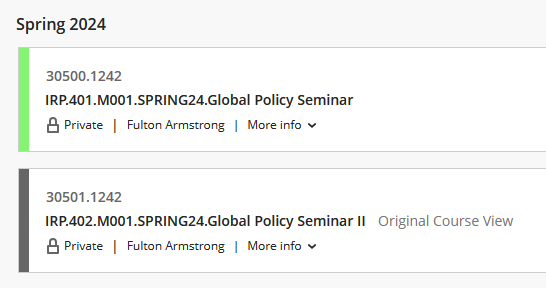 We will use only 401.
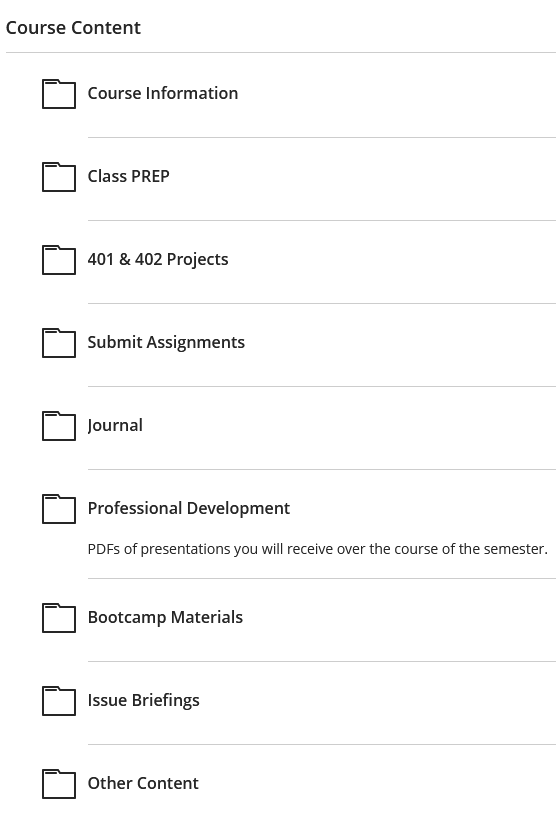 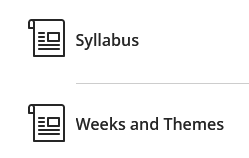 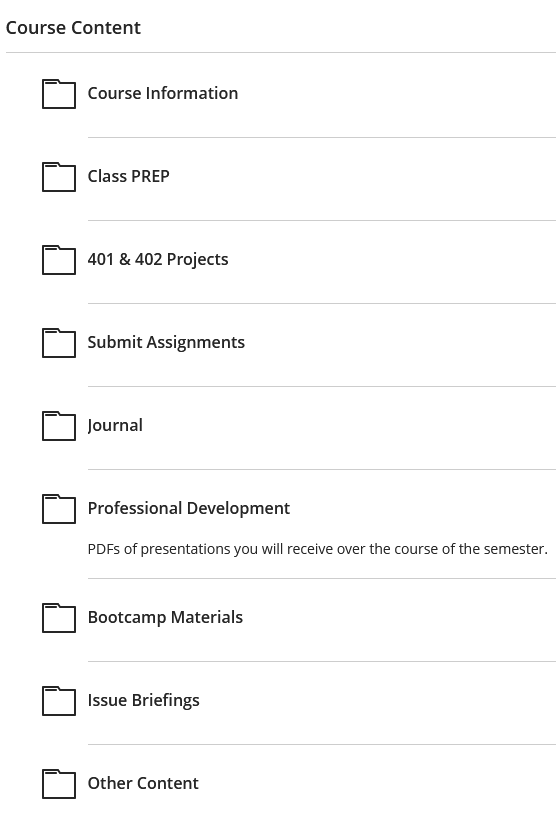 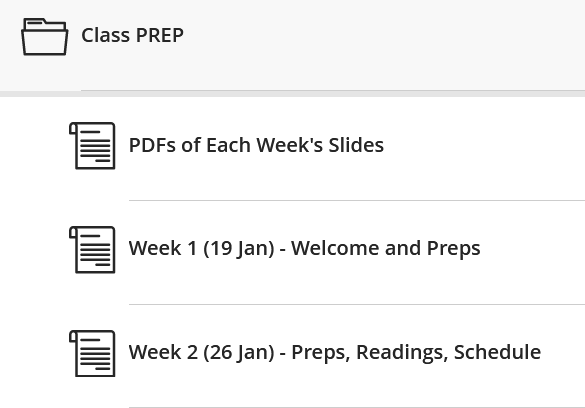 Weekly prep e-mails from me
Saturday or Sunday; updated as needed
Schedule
Readings (for discussions and quizzes)
Assigned introductions of guests
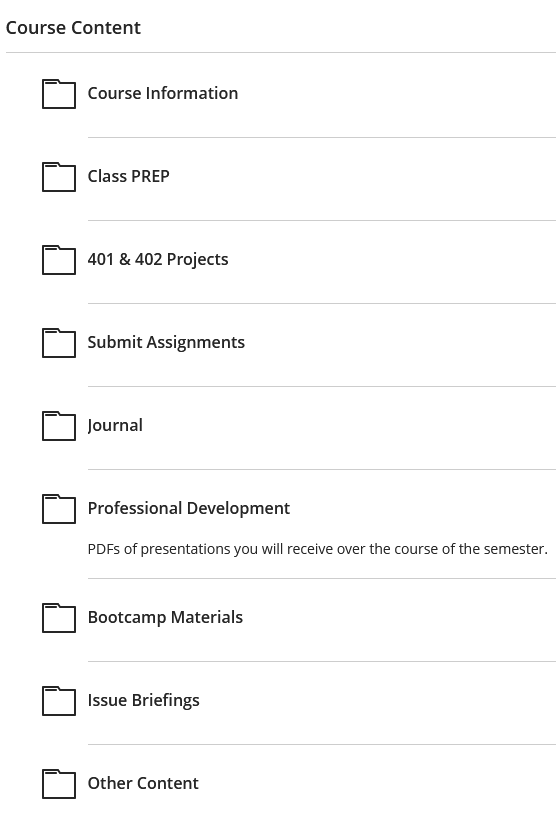 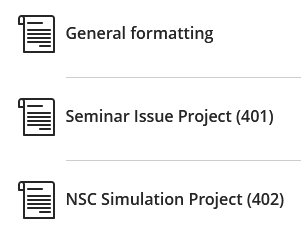 Guidance and Templates
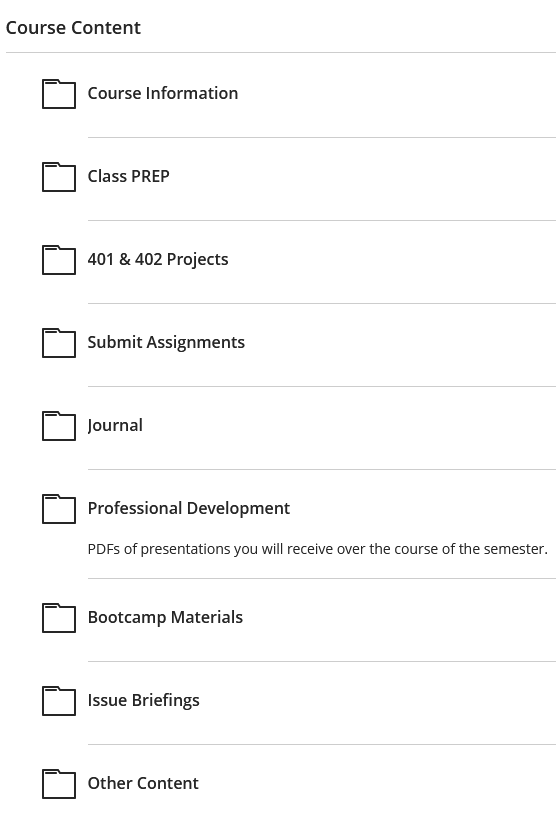 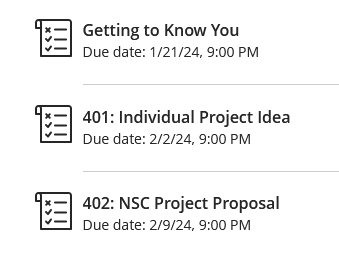 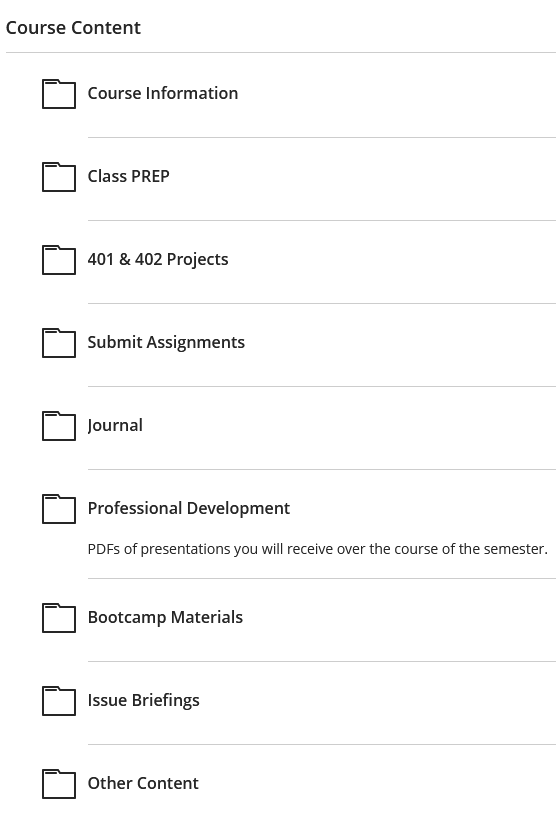 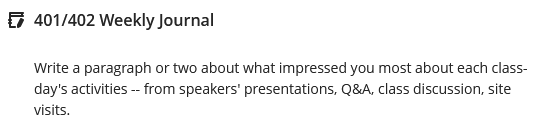 Weekly highlights from activities, speakers, readings
Short, but thoughtful
Counts toward participation grade but not graded each week
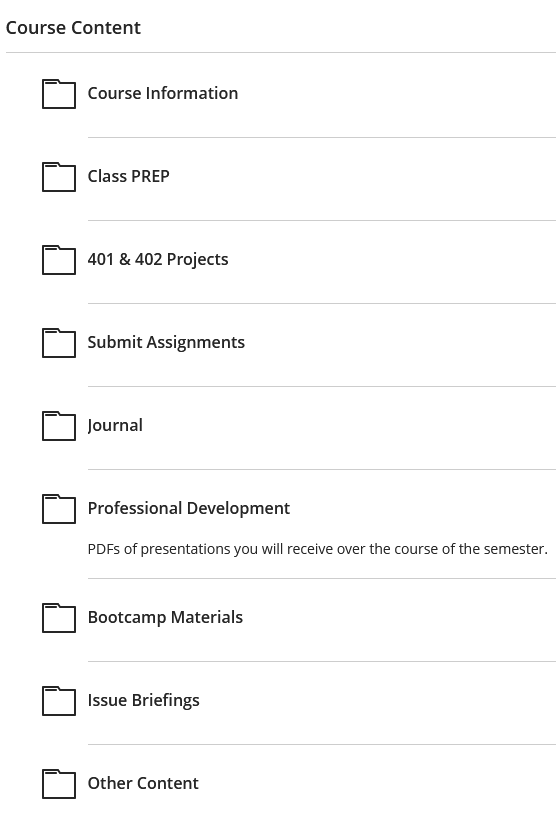 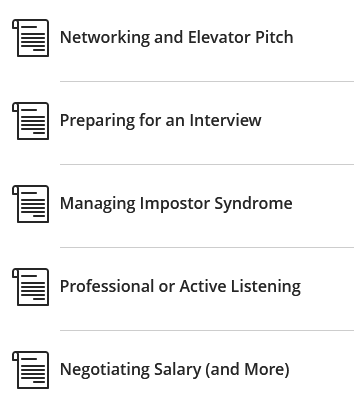 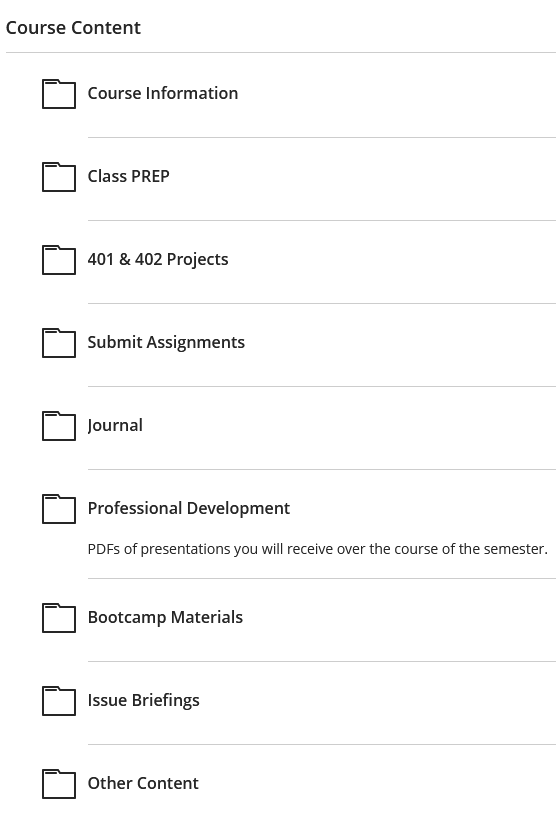 To be discussed
Grading
The course will provide varied opportunities for students to succeed and grow, and effort – as well as accomplishment – will be evaluated. Full attendance and active participation, including coming to each session prepared to discuss the readings and engage in thoughtful discussion with guest speakers, are expected.
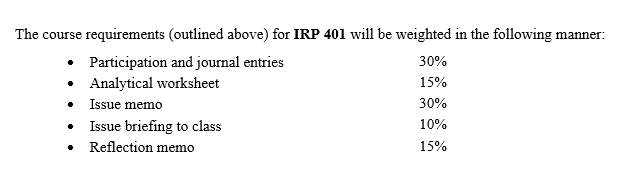 Participation includes effective use of guest speakers to	- Learn about the issues	- Learn/practice elicitation	- Explore new ideas
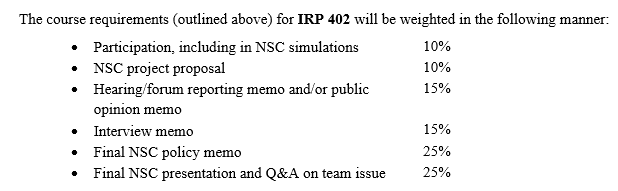 Religious Observance Notification Deadline:  Tuesday, 6 February
Attendance and Preparation: Students are expected to attend (and be on time for) every class. Each Friday’s schedule is aggressive and requires that absences be for only exceptional purposes and be approved by the professor in advance. (Religious observances, health emergencies, and other compelling circumstances are understandable. Pursuit of long weekends is not an exceptional purpose.) 
If you are absent, you will write a one-page (400 words) paper on the readings for that day.
If you feel that you cannot commit to attending every class, this may not be the right semester for you to be in the program.
Several words of wisdom:
Sometimes I will call you out, but … even if I don’t … don’t assume I don’t know what you’re doing.
Same thing on ethics issues such as use of ChatGPT.
I am concerned about artificial intelligence, but  I worry more about natural stupidity.
Late Assignment Policy: All work should be handed in on time unless otherwise arranged with the professor. Five points (or one-half grade) will be deducted for each day an assignment is late. For example, if an assignment is due on a Friday – at which time it would receive a grade of 80 – Saturday submission will lower the grade to 75.
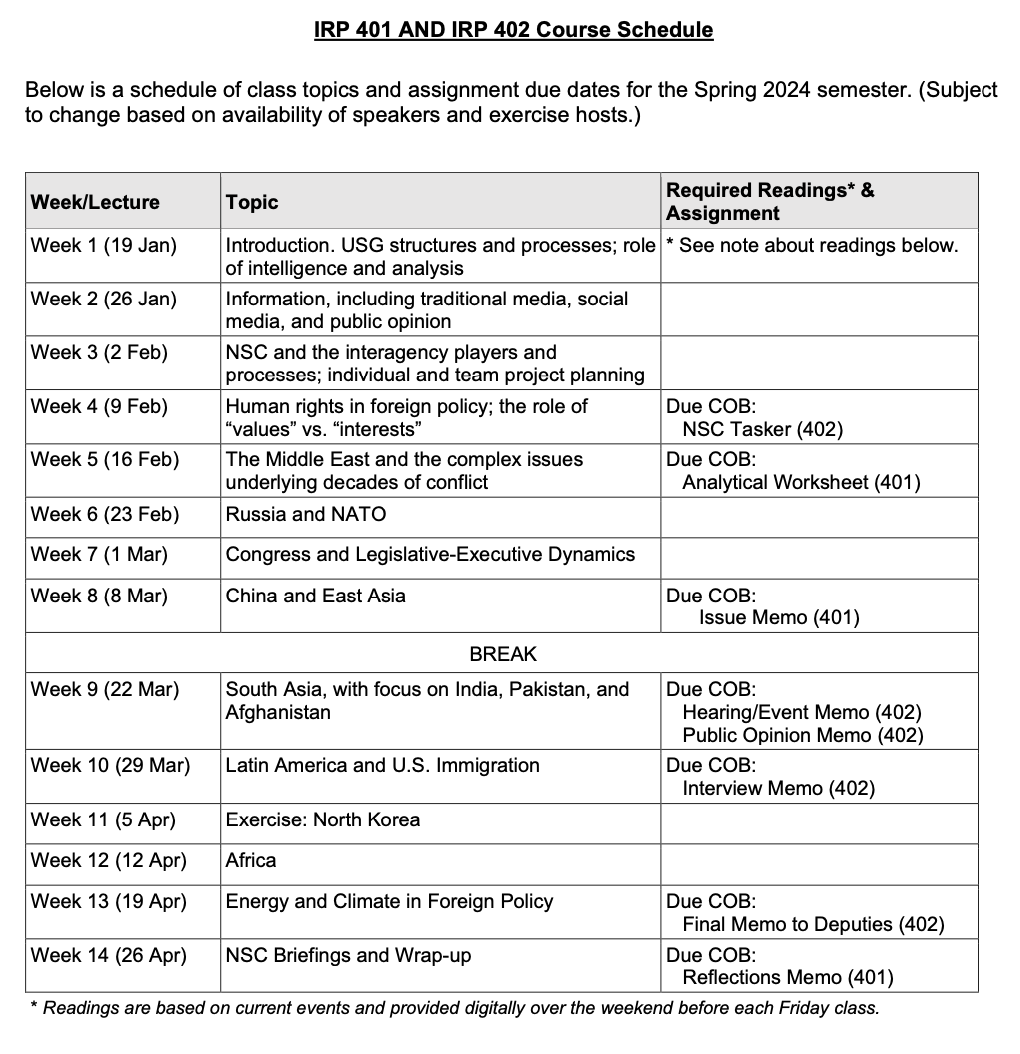 USE IN NEXT SLIDE. THIS IS PLAN AS OF 8JANUARY
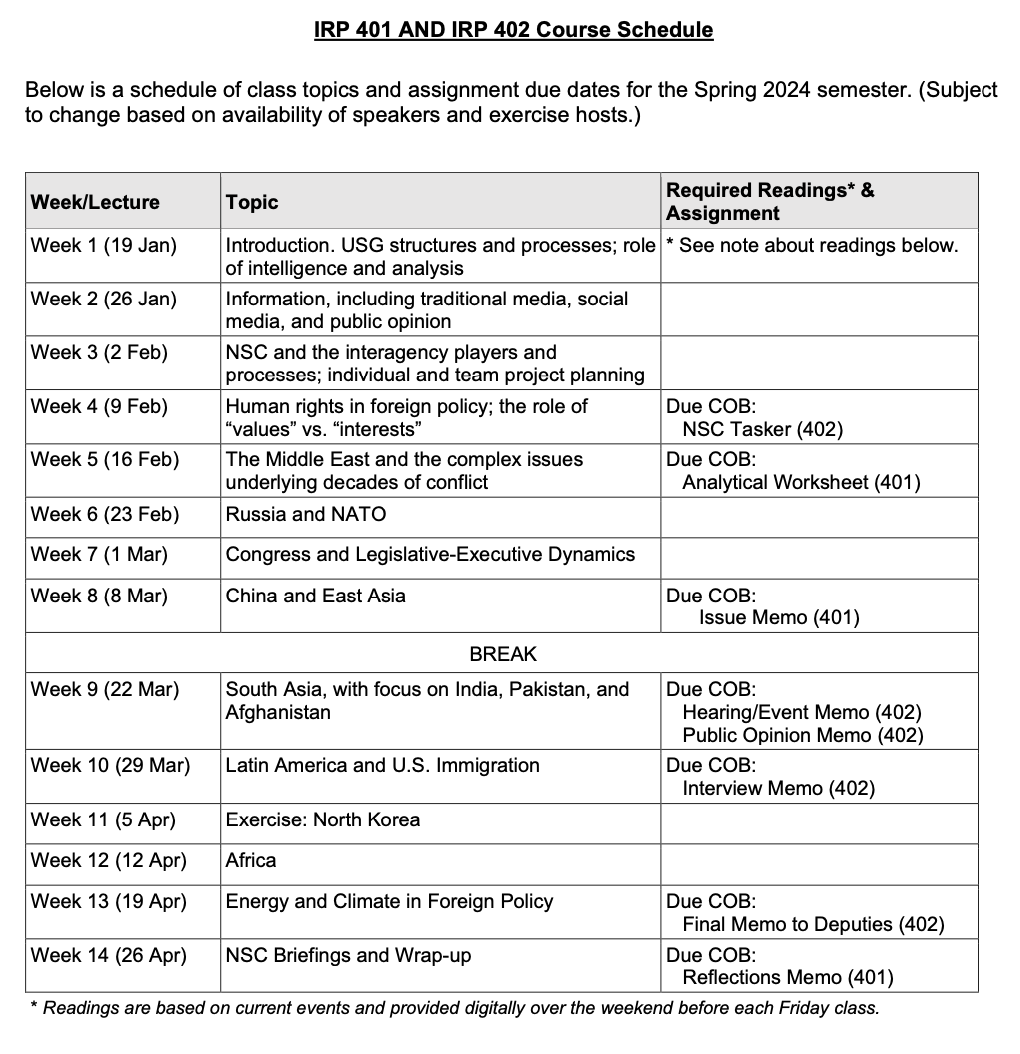 
401
402




QUESTIONS?


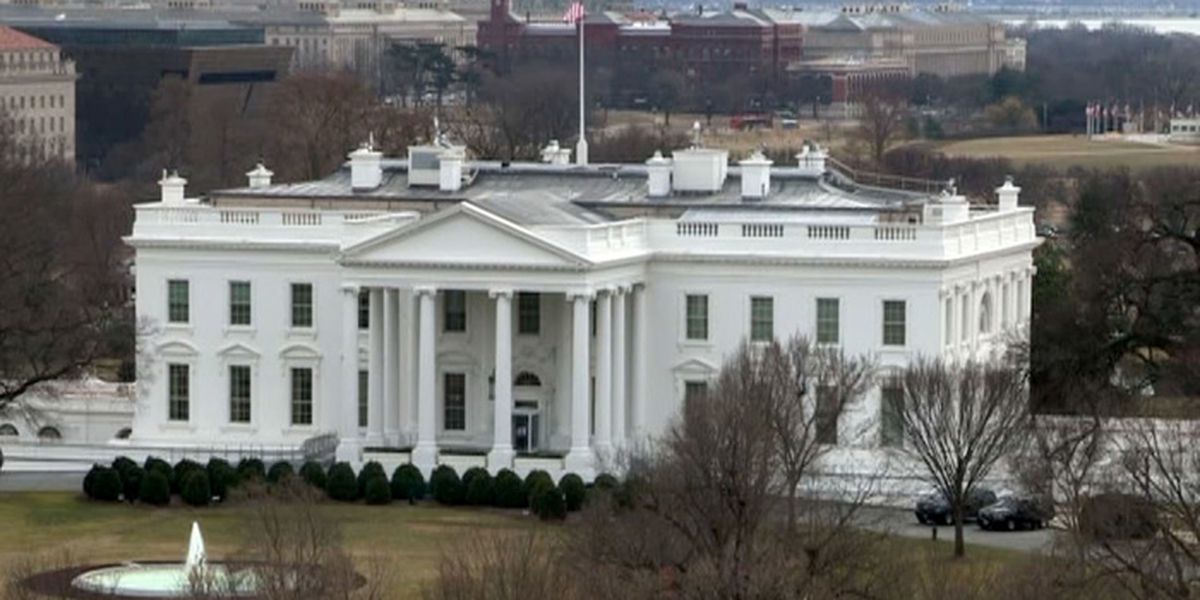 The National Security Council
NSC SIMULATION
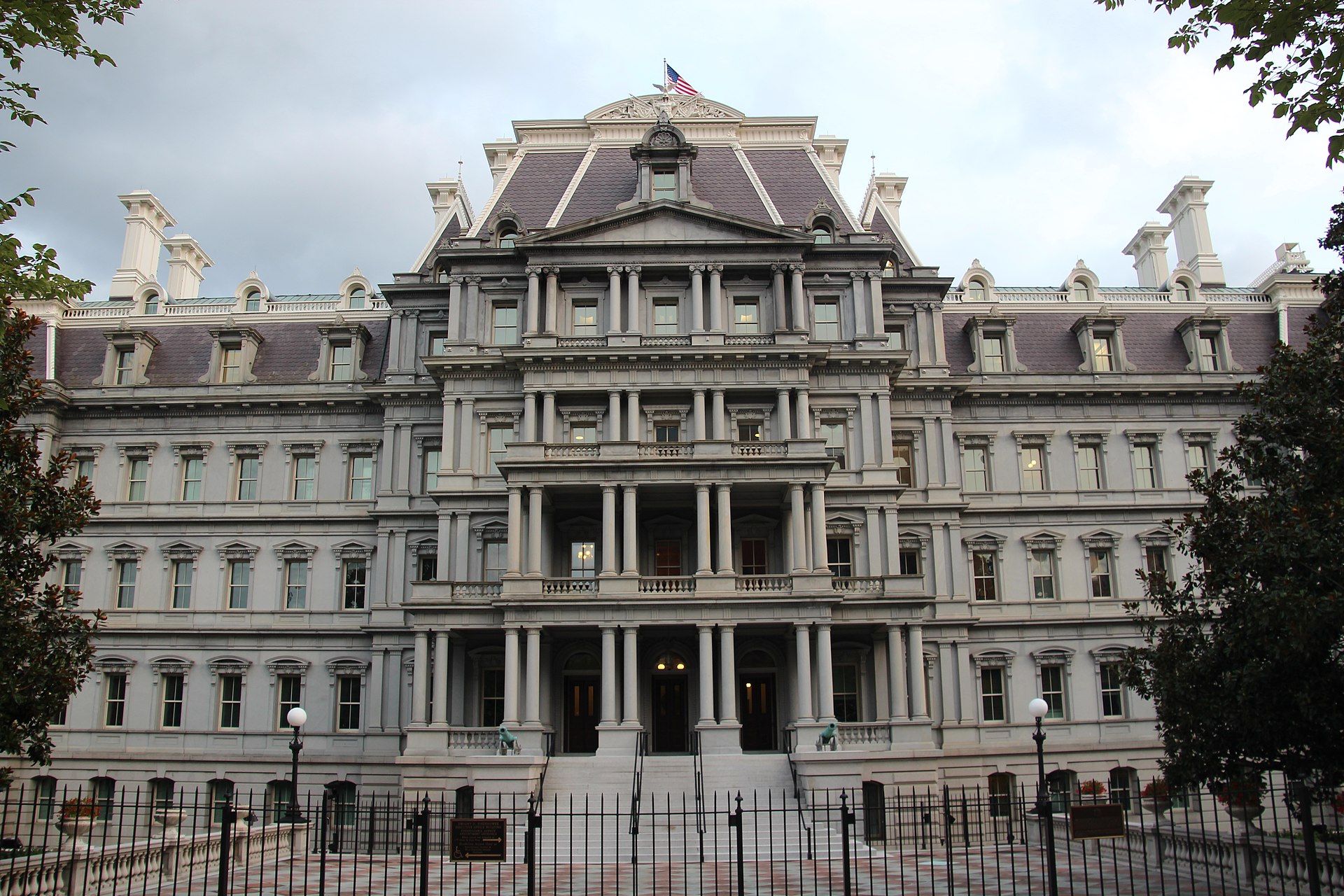 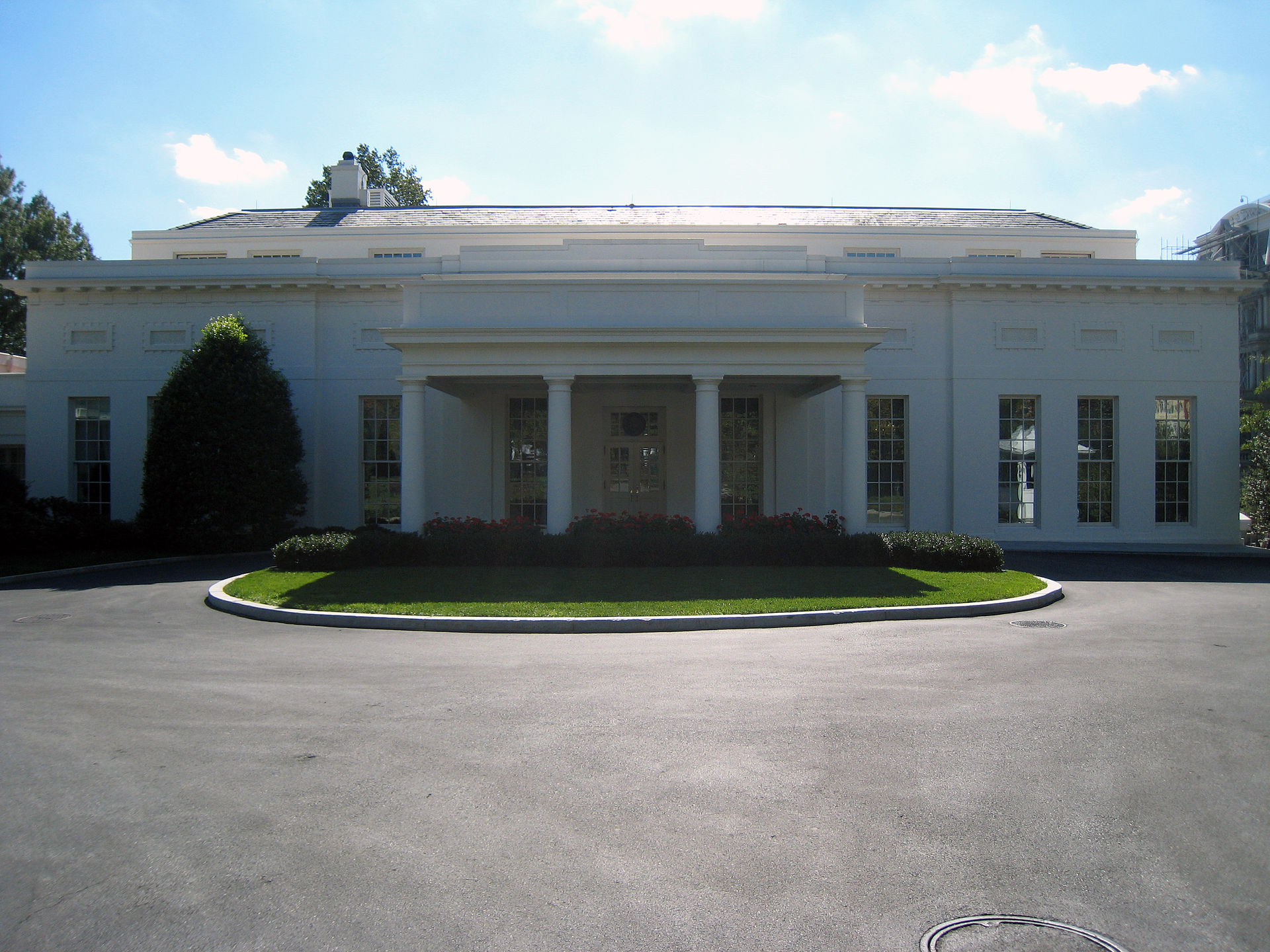 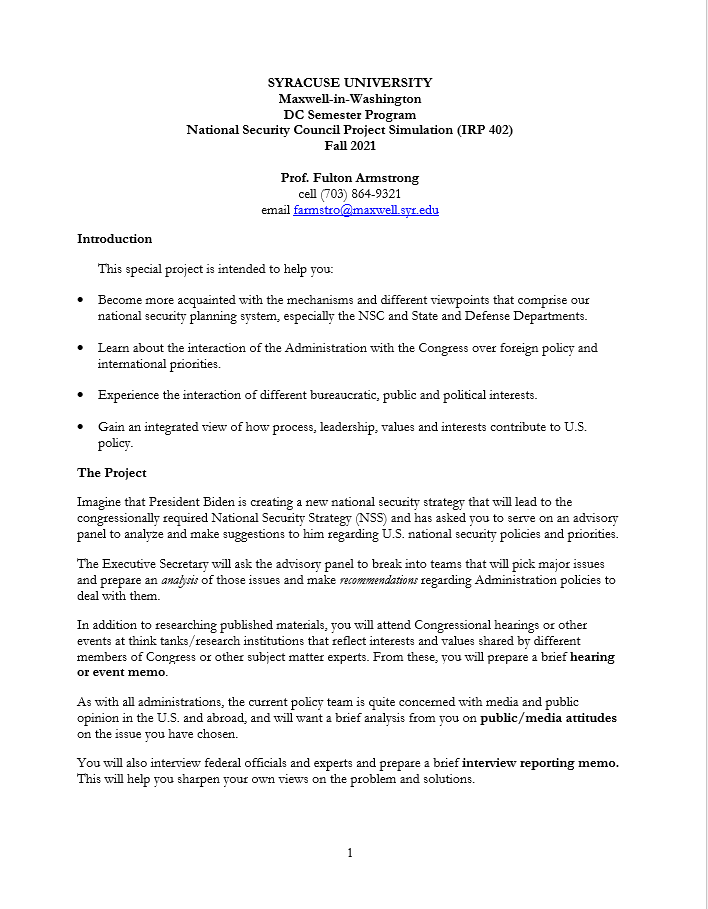 NSC PROJECT
From BlackBoard
Objectives
Design
Assignments
Grading
Any early ideas on topics you’d like to work?
NSC PROJECT
Teams and Proposals
1 or 2 people
“Major international issues and challenges to U.S. national security interests” or OTHER
Sample list in tasker
Other ideas, including non-IR
Common interest,
complementary skills, background
NSC PROJECT
SEMINAR PROJECT
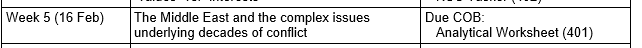 “Issue focus worksheet”
What is an analytical worksheet?
Purpose
Forms
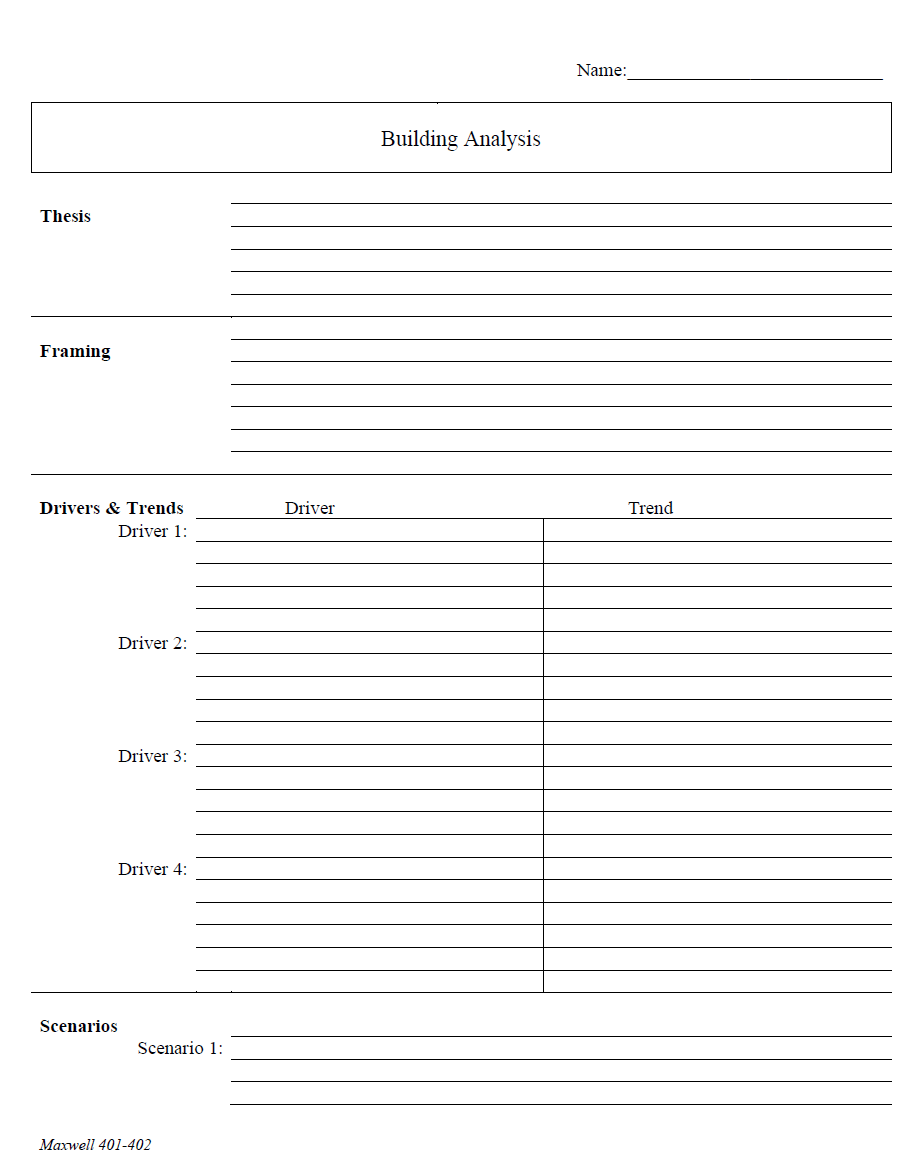 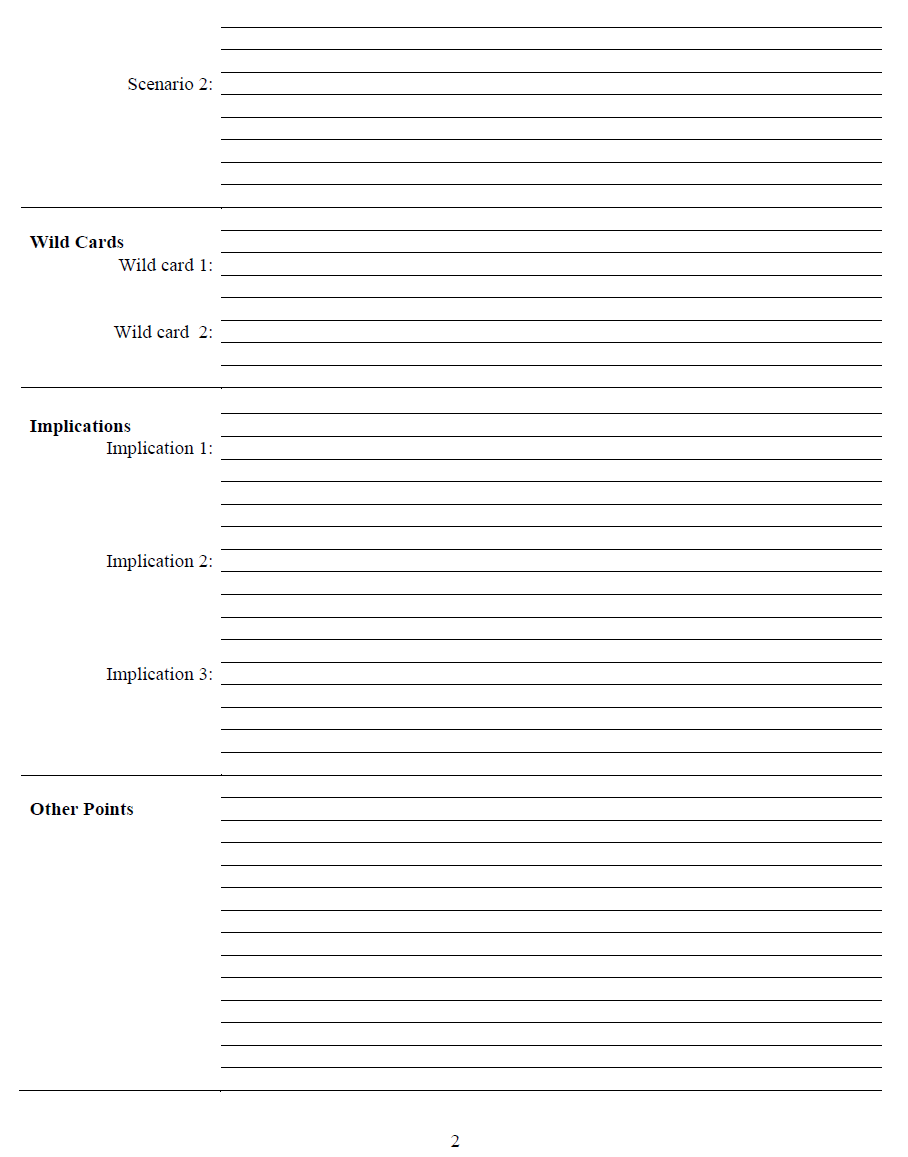 HANDOUT D
ONE KIND
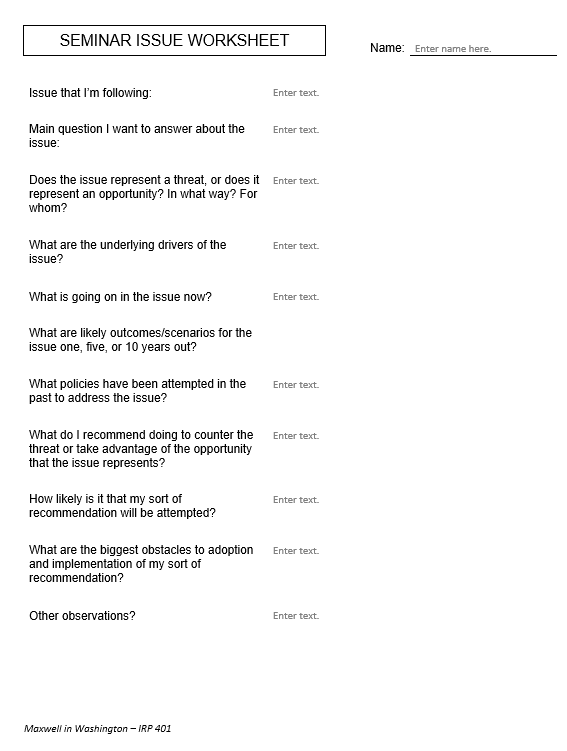 for 401
drivers!!
Are you clear on what you’re going to do?
Also …

Journal entry each week (begin today)
short, short, short
insightful  
main takeaway or impression
Guest?
Break?
Discussion?
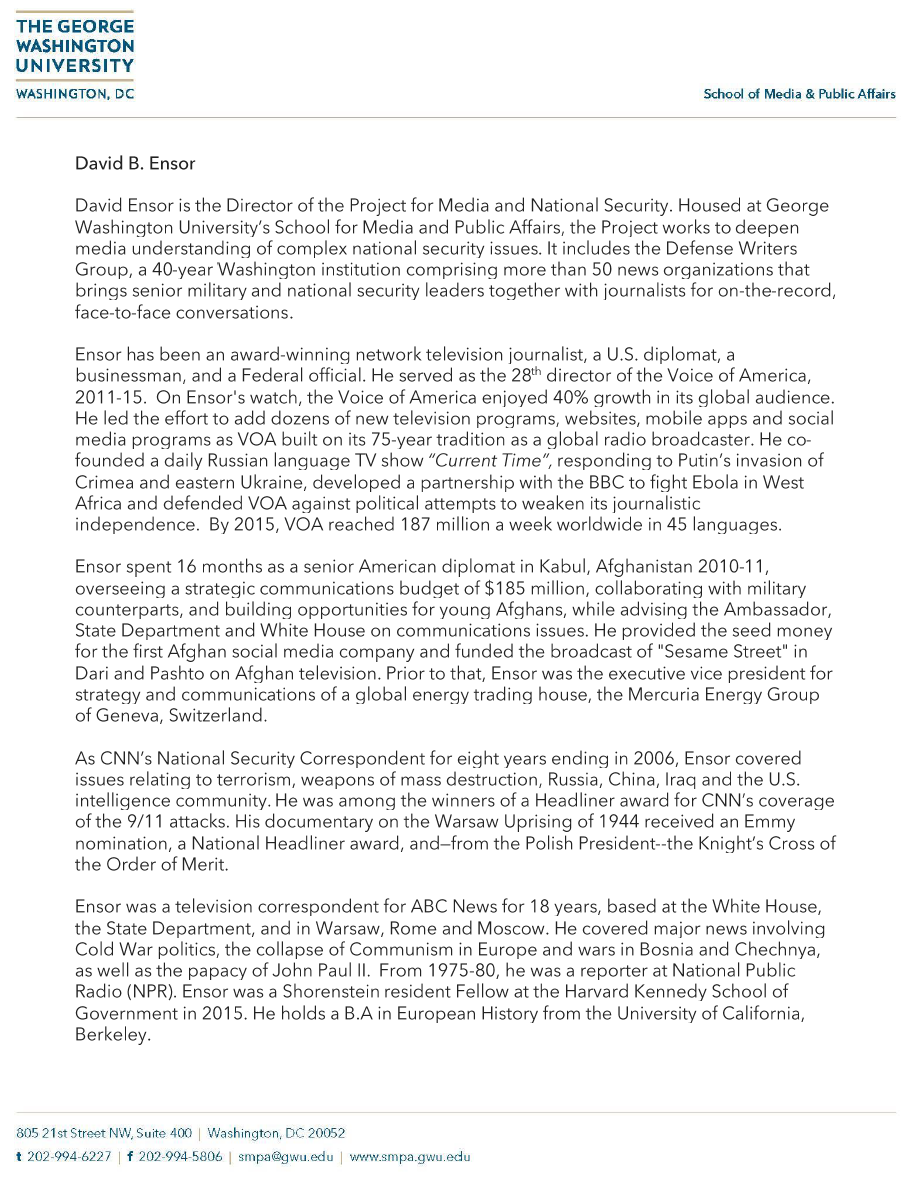 GUEST SPEAKER
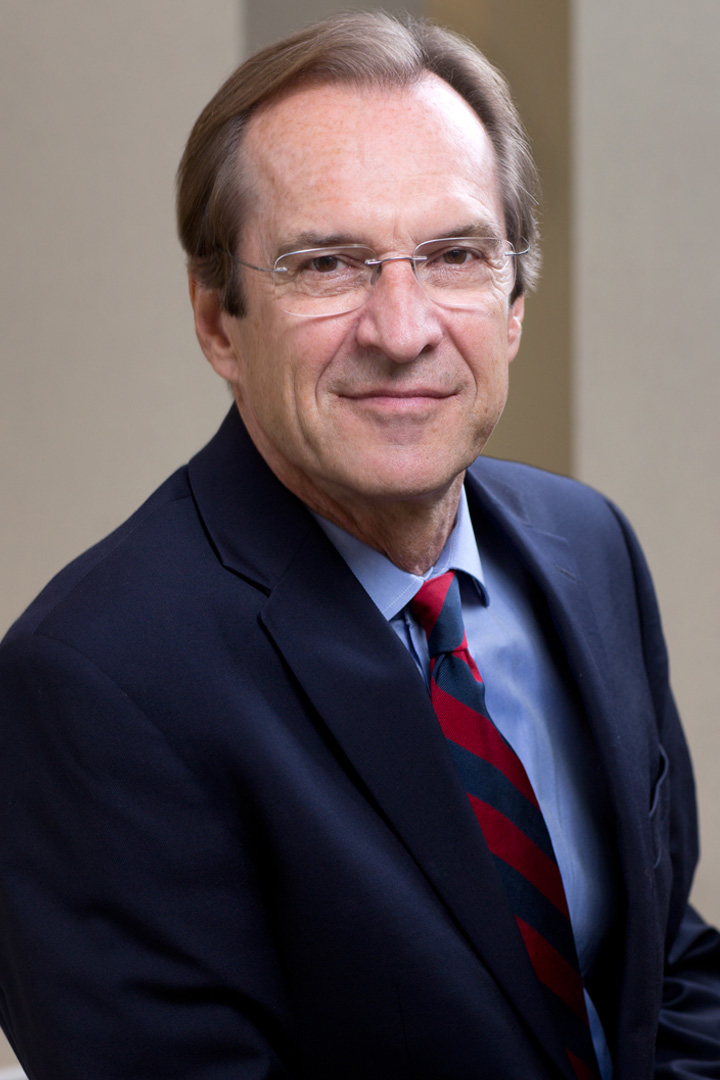 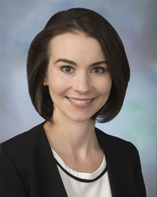 GUEST SPEAKER
Siobhan Sheils
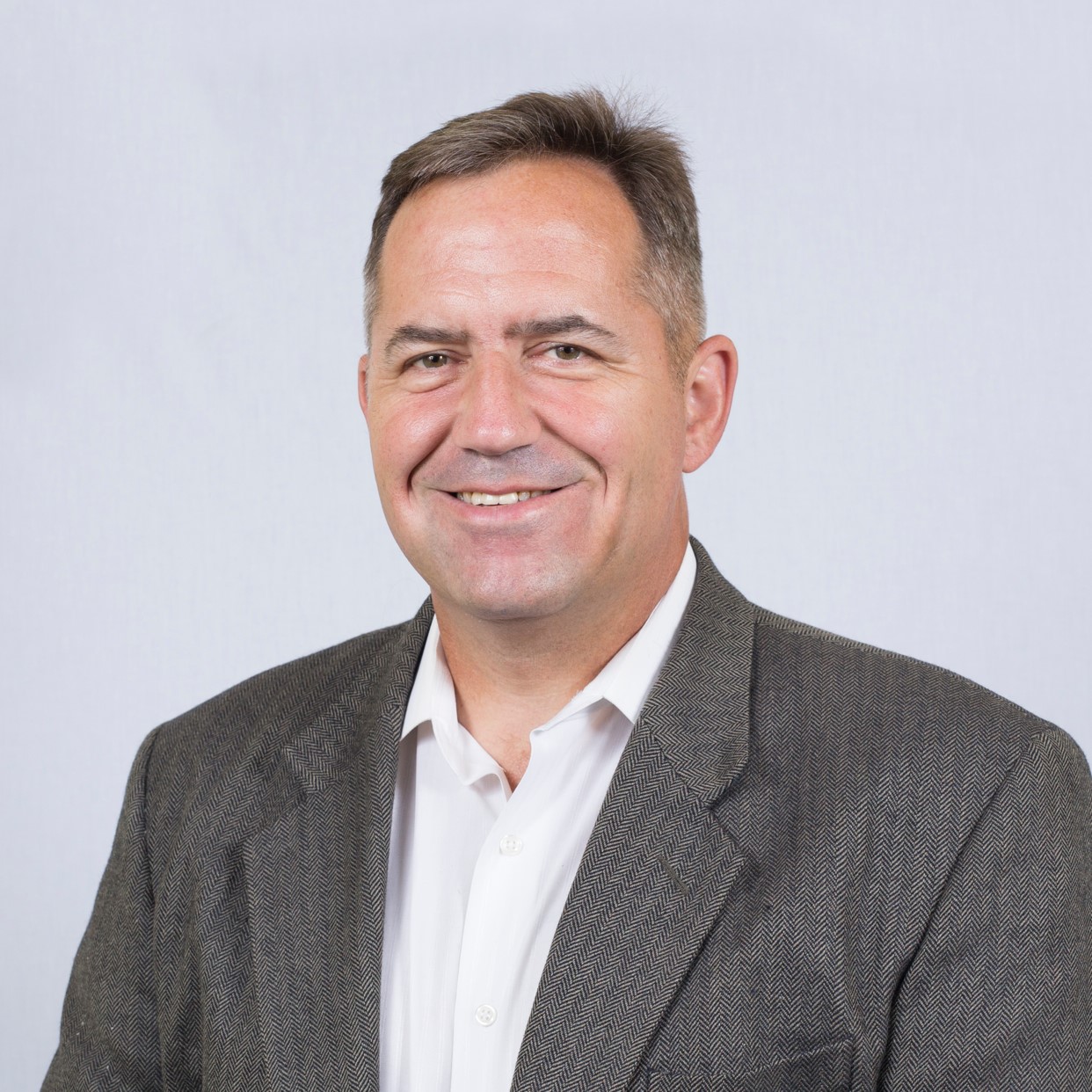 GUEST SPEAKER
COL (R) Bob Wilson
The United States Government
 
How does it work?
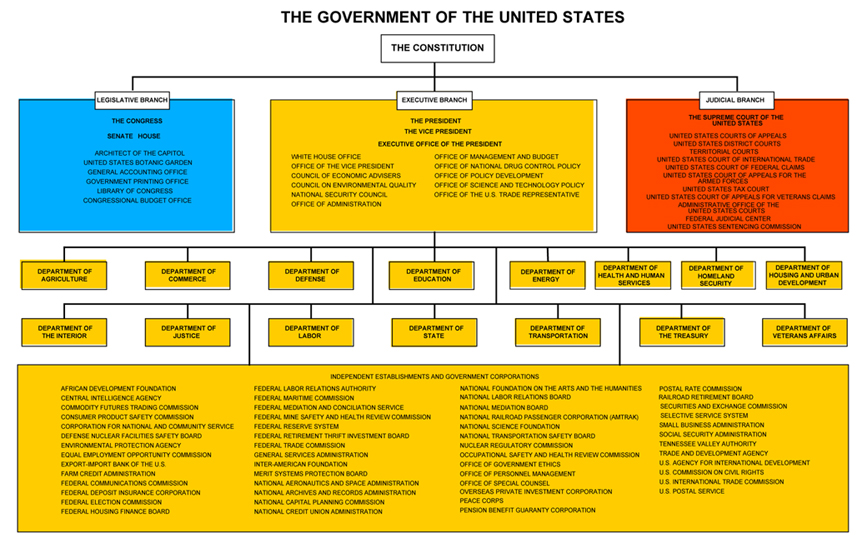 © Columbia University Library
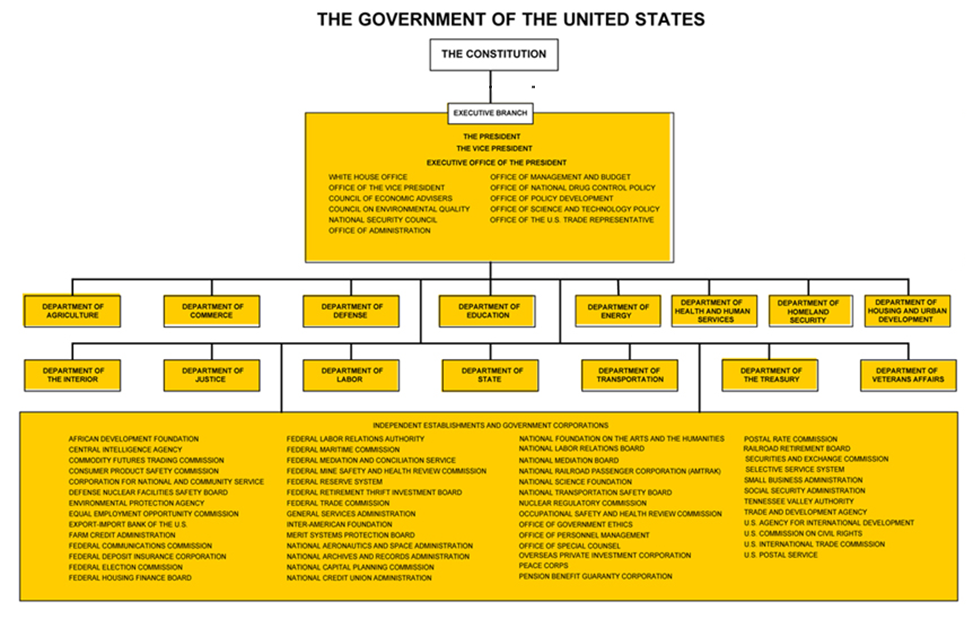 The “Interagency Process”
NSC Principals
NSC Deputies
Interagency Policy    Committees
Informal tools
How do they 
communicate?
intermediate?
coordinate?
© Columbia University Library
The U.S. “Interagency”
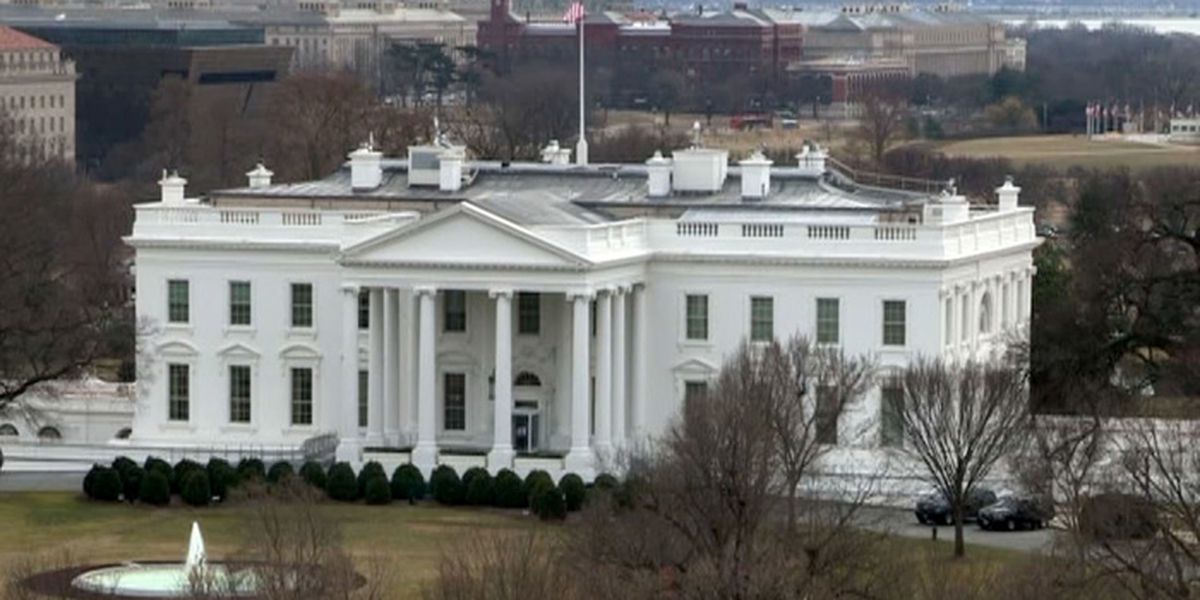 A super-fast tour
White House through NSC (and OMB)
“The interagency process”
Departments/agencies
State
Defense (OSD and JCS)
USTR
DHS (and agencies)
DOJ
Others with international role
How do they stay informed?
The media
Other publicsources
Governmentsources
Print
Electronic
Social
Congress
Interest groups
Think tanks
Intelligence
Bureaucracy
Cabinet
The U.S. Intelligence Community
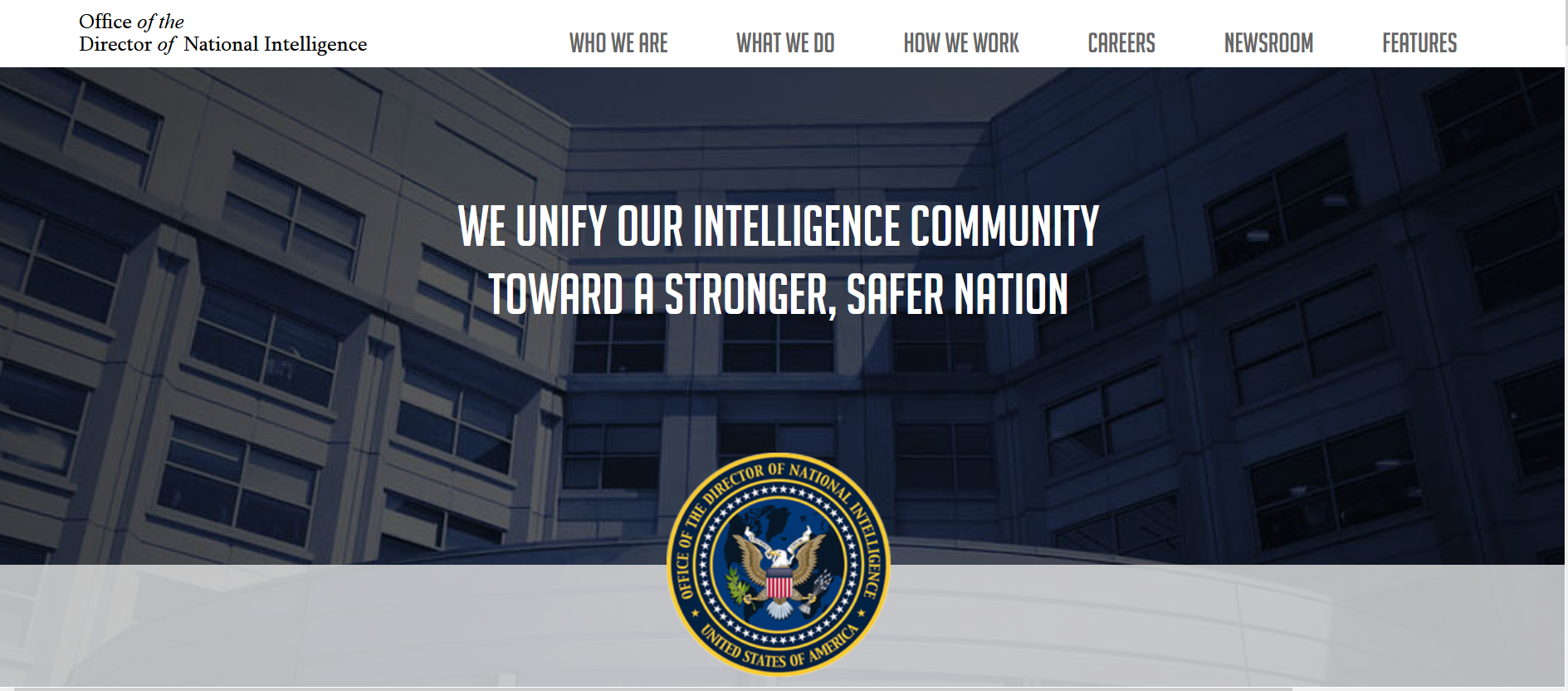 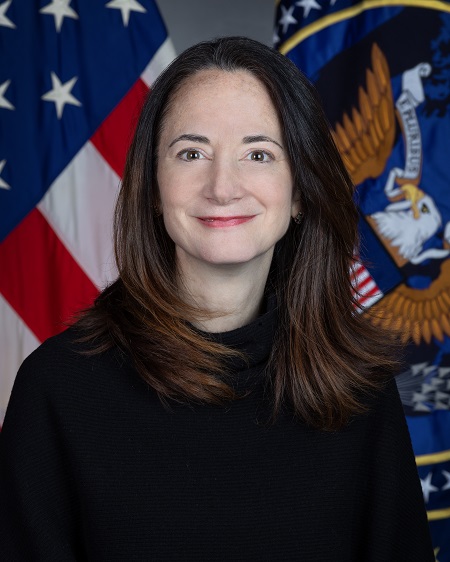 Avril Haines
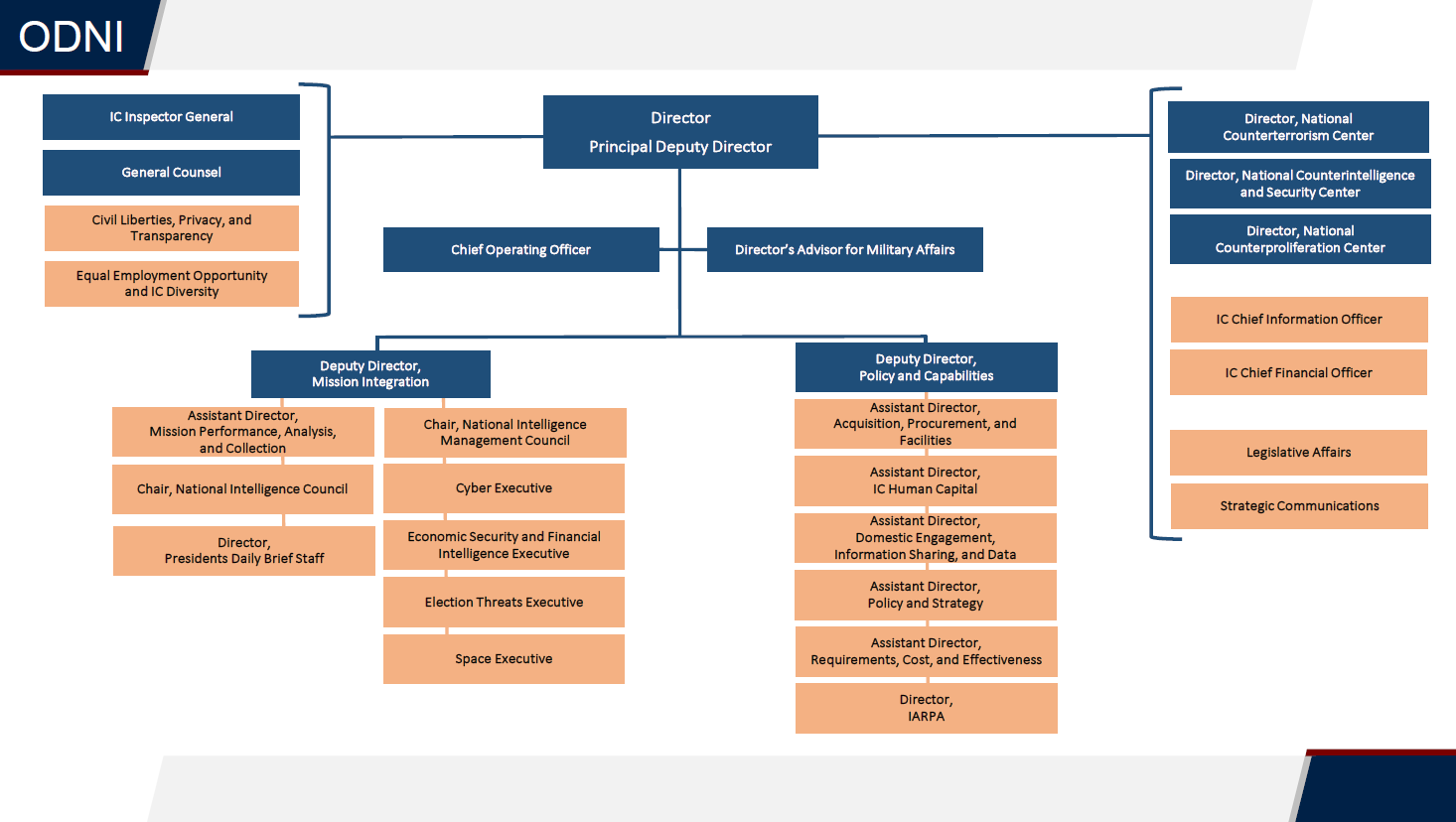 The U.S. Intelligence Community is composed of the following 18 organizations:
Two independent agencies—the Office of the Director of National Intelligence (ODNI) and the Central Intelligence Agency (CIA);
Nine Department of Defense elements—the Defense Intelligence Agency (DIA), the National Security Agency (NSA), the National Geospatial- Intelligence Agency (NGA), the National Reconnaissance Office (NRO), and intelligence elements of the five DoD services; the Army, Navy, Marine Corps, Air Force, and Space Force.
Seven elements of other departments and agencies—the Department of Energy’s Office of Intelligence and Counter-Intelligence; the Department of Homeland Security’s Office of Intelligence and Analysis and U.S. Coast Guard Intelligence; the Department of Justice’s Federal Bureau of Investigation and the Drug Enforcement Agency’s Office of National Security Intelligence; the Department of State’s Bureau of Intelligence and Research; and the Department of the Treasury’s Office of Intelligence and Analysis
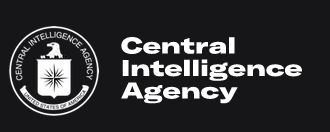 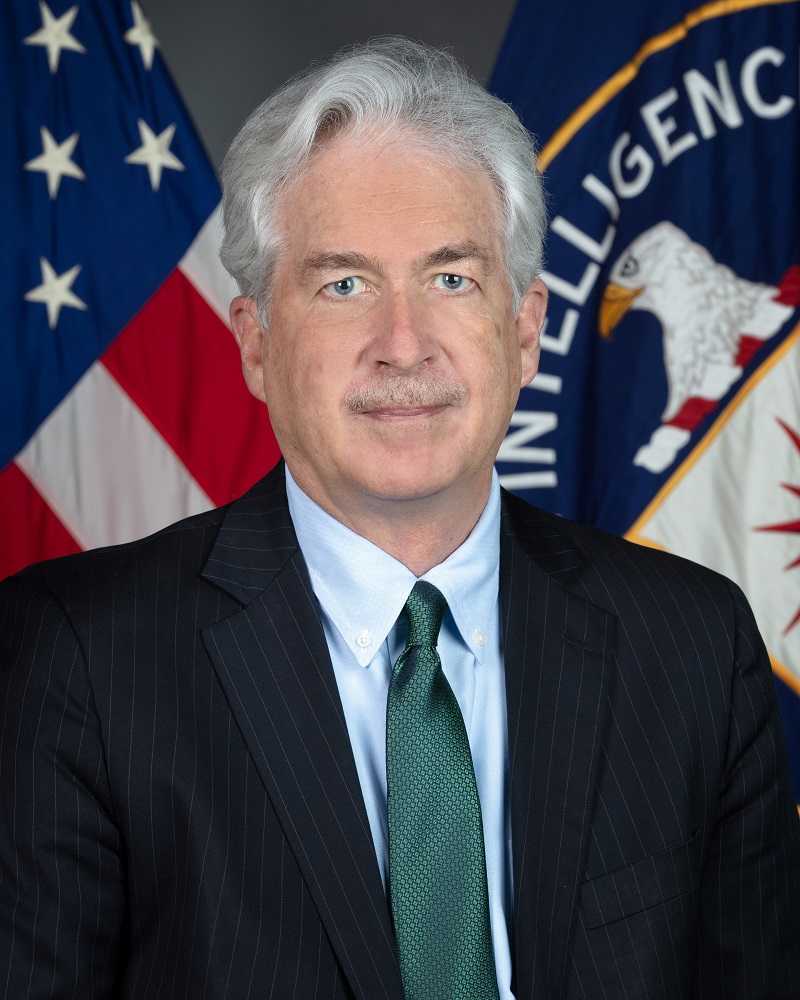 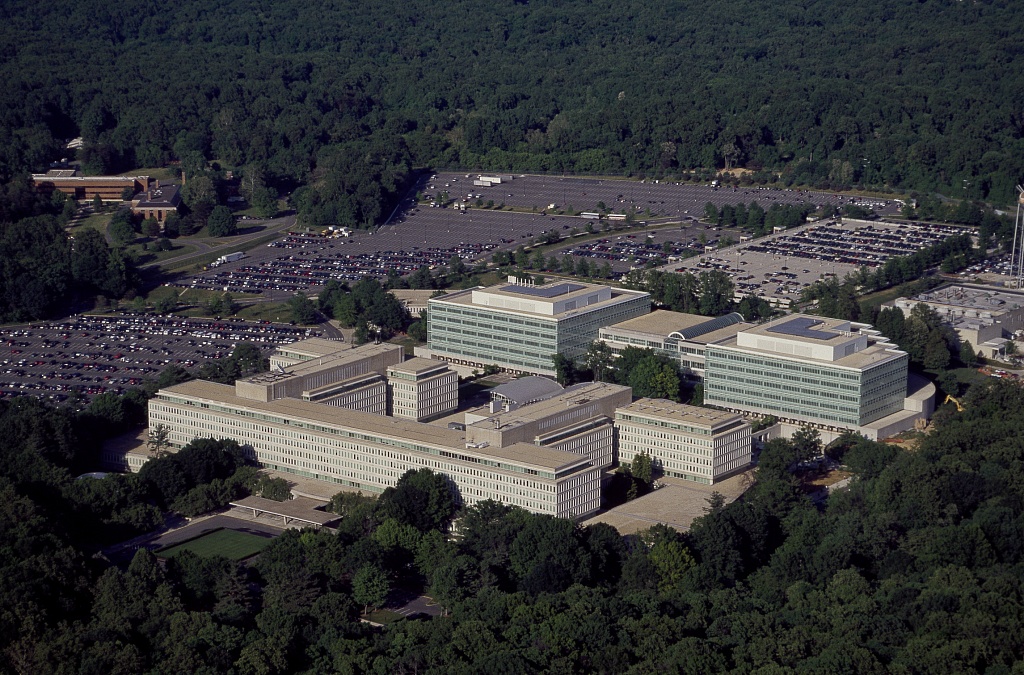 William J. Burns
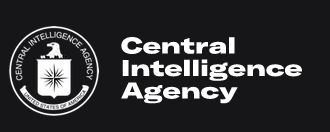 “Our mission is straightforward but critical: leverage the power of information to keep our Nation safe.”
But is it just that?
Foreign Intelligence (FI)
Covert Action (CA)
Paramilitary (PM)
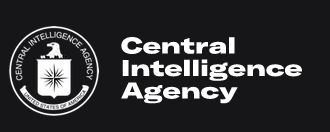 CIA (Informal) Motto??
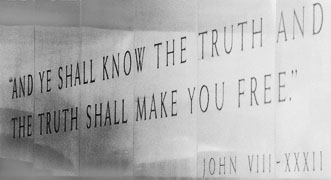 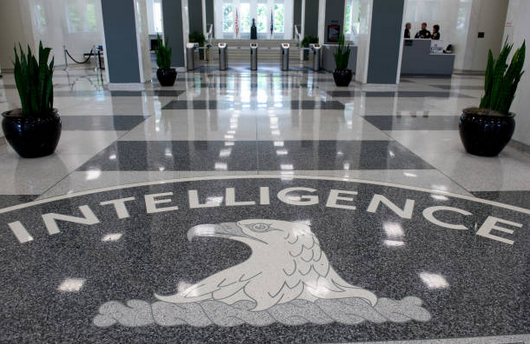 The “Intelligence Cycle”
“Requirements”
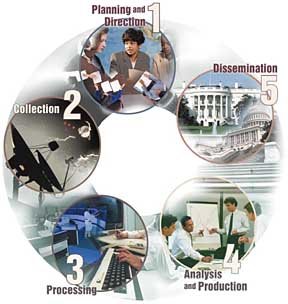 Discussion and Synthesis
What are your impressions of how decisions are made in Washington?
What voices influence it?
Do you think the mix of voices is correct?
Given the Intelligence Community’s mixed record, do you think it should be given more responsibility or less?
What improvements, if any, do you think should be considered, and who do you think should consider them or push them?
GUEST SPEAKERS
GUEST SPEAKERS
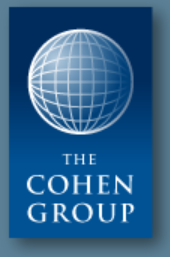 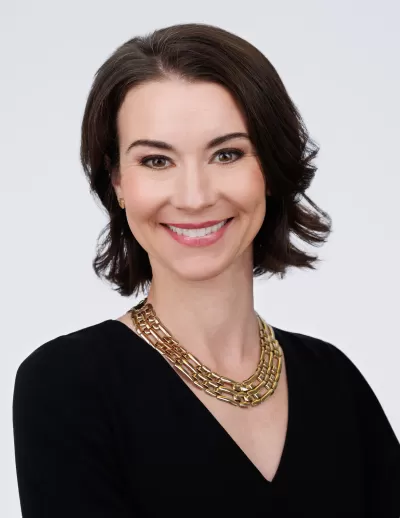 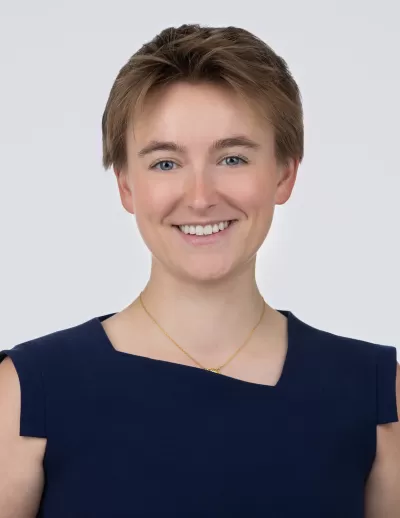 Introduced by Jessica
Katie Tyner
Siobhan Sheils
LUNCH
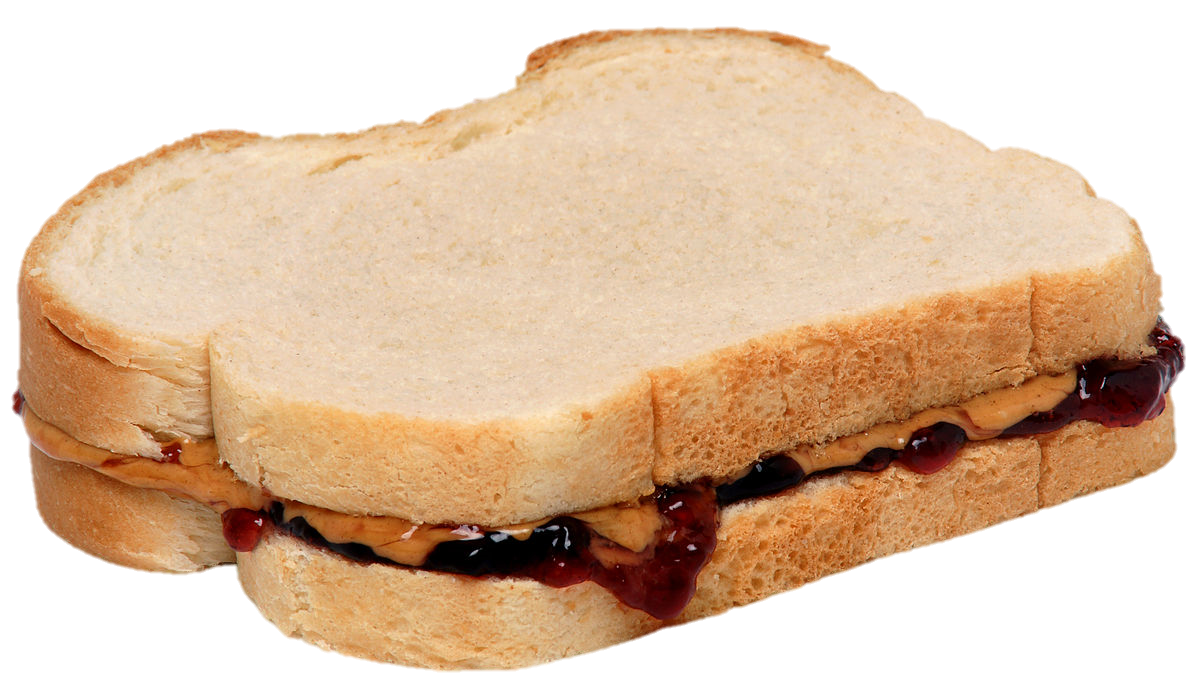 Interest
Expertise
Relevance
PROJECT ISSUES
Relevance
Information
Time
How to choose them?
How to frame them?
How to build them?
How to make them actionable?
Assess info and gaps
Develop hypothesis
Develop arguments
Develop options
Stay loyal to analysis
Write clearly, efficiently
The Heartbeat of Analysis (and Policy)
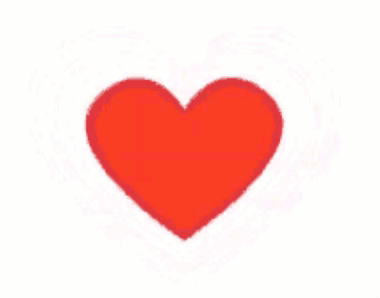 “DRIVERS”
The forces, needs, desires, and other factors that make things happen and influence outcomes.
What are drivers?
Interests
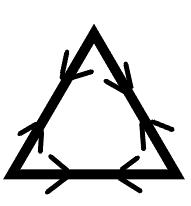 Borrowing from the “3-i framework” …
Ideas
Institutions
In our PERSONAL lives …
drivers
BOOTCAMP
What are drivers?
Interests
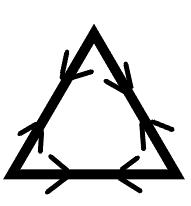 Borrowing from the “3-i framework” …
Ideas
Institutions
In our PERSONAL lives …
drivers
What are drivers?
Interests
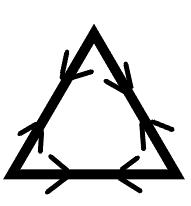 Borrowing from the “3-i framework” …
Ideas
Institutions
In our NATIONAL lives …
drivers
BOOTCAMP
What are drivers?
Interests
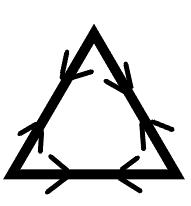 Borrowing from the “3-i framework” …
Ideas
Institutions
In our NATIONAL lives …
drivers
BOOTCAMP
What are drivers?
“FUEL”
“FRICTION”
Effort/energy
Resources
Technology, etc.

to PUSH a solution.
Obstacles
Resistance
Limitations, etc.

that OBSTRUCT a solution.
“Forward” drivers
“Status Quo” or “Backward” drivers
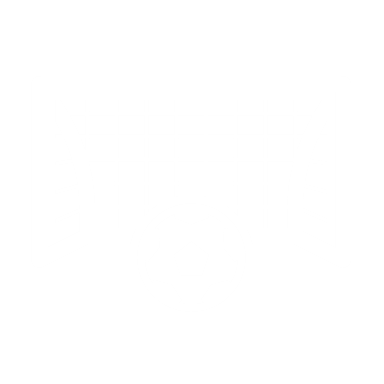 The GOAL
For your work to be strong.
For you to be efficient.
For you to be confident.
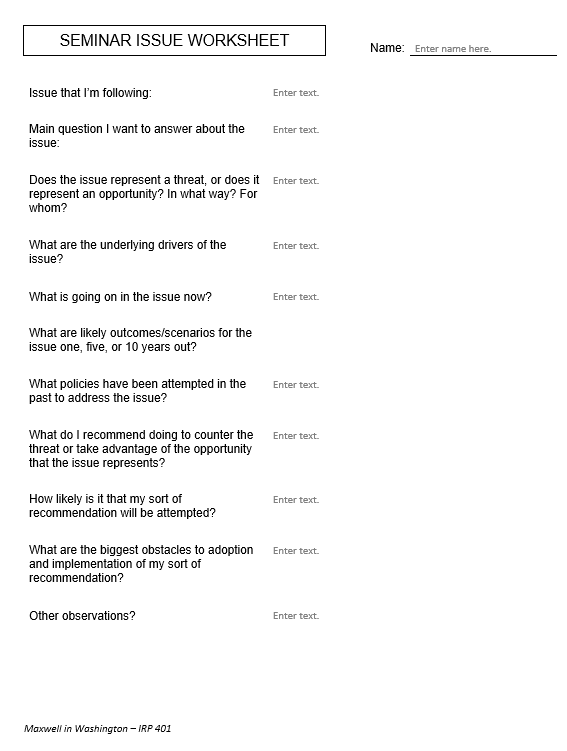 ALL CLEAR??
What topics are you interested in?
402 (team) project?
E-mail agreement on partners and topic: 
	Next Friday (26 Jan) evening
E-mail final agreement:
	Friday, 2 Feb, evening
401 (individual) project?
E-mail on topic : 
	Next Friday (26 Jan) evening
Submit proposal as assignment:
	Friday, 2 Feb, evening
Global Policy Seminar and NSC Simulation
IRP 401  -  IRP 402
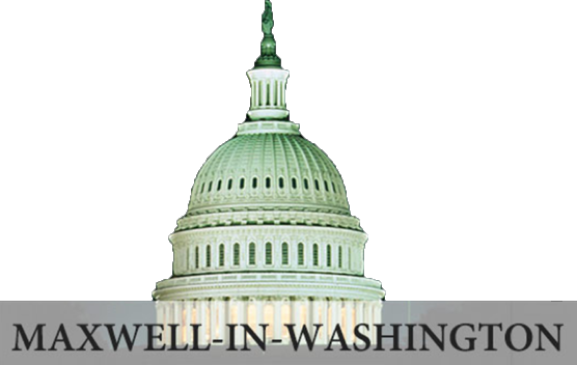 Week One19 January 2024
Prof. Fulton T. Armstrong
GUEST SPEAKERS
Former intelligence officers.

What do intelligence agencies do, and what is their role in Washington policy processes?
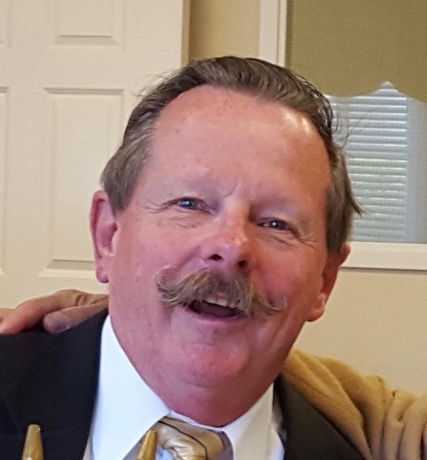 GUEST SPEAKERS    (10:00am)
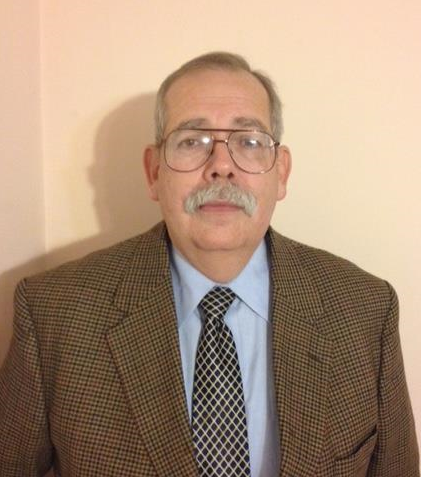 What is the role of intelligence (and intelligence agencies) in U.S. foreign policy?
How is intelligence collection planned and conducted?
What is the difference in substance and impact between “raw” and “finished” intelligence?
William Ortman
Rafael Aguirre-Sacasa